Die Sehenswürdigkeiten von Leipzig
Leipzig –  eine Stadt in Sachsen
Methodisch-didaktische Hinweise  zum Lehrwerk von Olga Swerlowa  
„ Blickpunkt  Deutsch 2“ für die 8. Klasse der allgemeinbildenden Schulen, Sprechstunde 7,
zusammengestellt von Knjasewa Marina
das Neue Gewandhaus
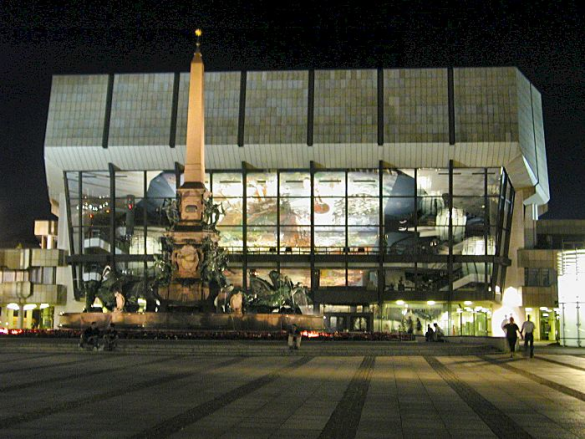 das Alte Rathaus
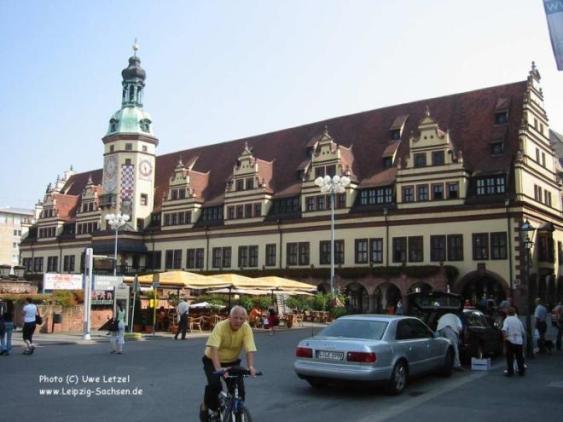 das Goethe-Denkmal
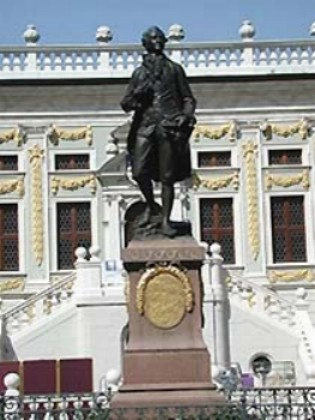 die Thomaskirche
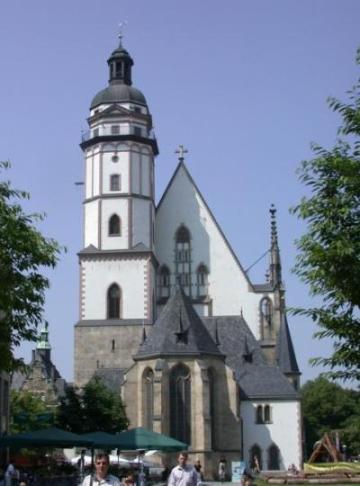 das  Denkmal von Bach
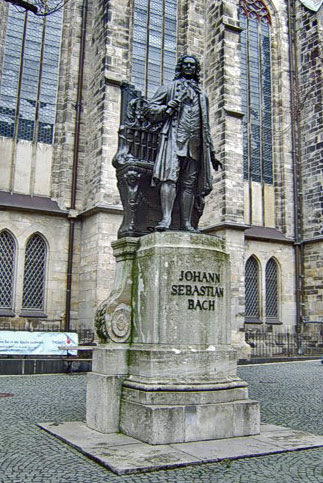 das Neue Rathaus
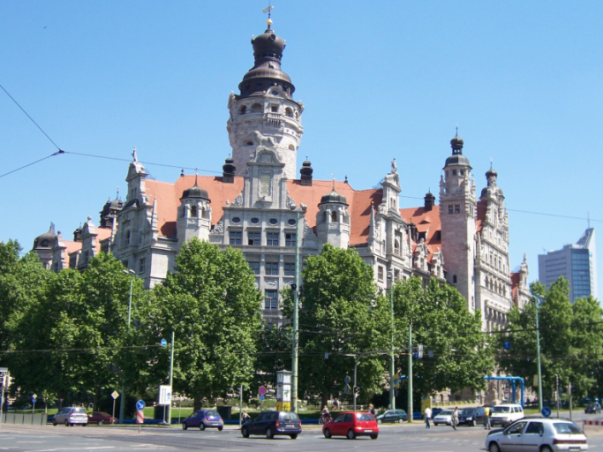 das Ägyptische Museum
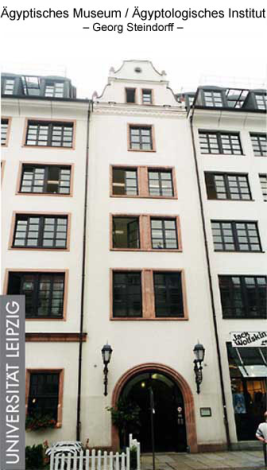 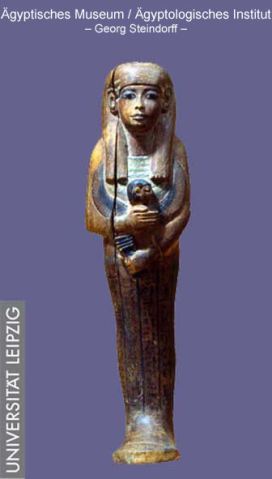 das Hochhaus der Universität
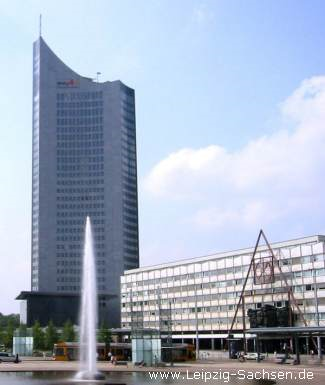 das Neue Gewandhaus
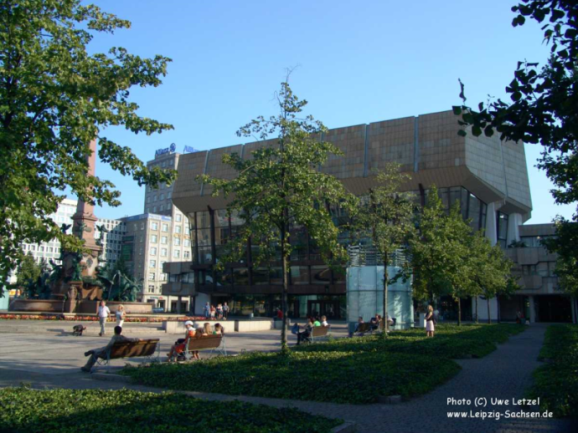 das Messegelände
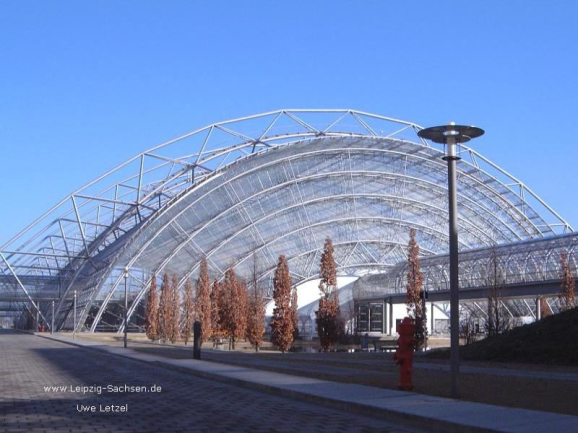 das Völkerschlachtdenkmal
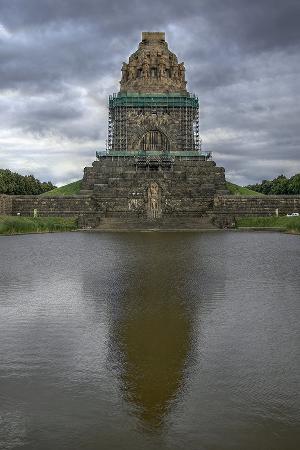